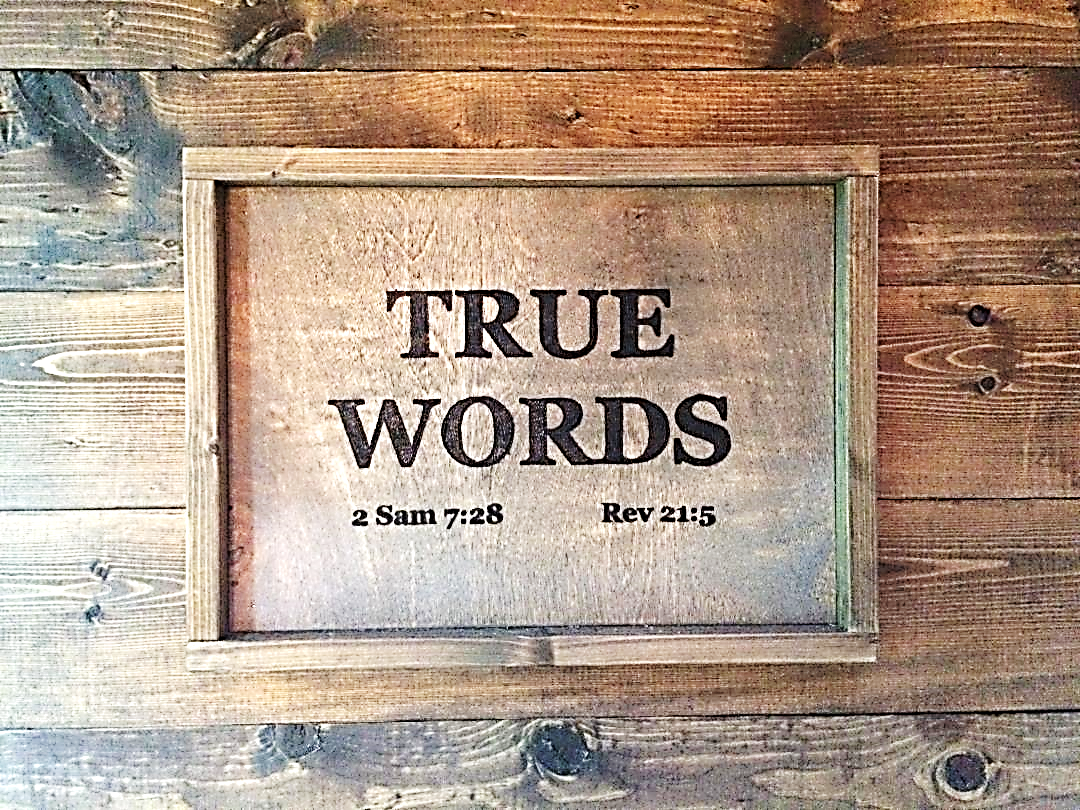 SERMON TITLE
Daniel Chapter 4
Daniel 4:1   Nebuchadnezzar the king, unto all people, nations, and languages, that dwell in all the earth; Peace be multiplied unto you.
True Words Christian Church
2 Peter 1:2   Grace and peace be multiplied unto you through the knowledge of God, and of Jesus our Lord,
True Words Christian Church
Daniel 4:2   I thought it good to shew the signs and wonders that the high God hath wrought toward me.
True Words Christian Church
Matthew 12:39-40   But he answered and said unto them, An evil and adulterous generation seeketh after a sign; and there shall no sign be given to it, but the sign of the prophet Jonas:  40 For as Jonas was three days and three nights in the whale's belly; so shall the Son of man be three days and three nights in the heart of the earth.
True Words Christian Church
Matthew 24:24   For there shall arise false Christs, and false prophets, and shall shew great signs and wonders; insomuch that, if it were possible, they shall deceive the very elect.
True Words Christian Church
1 John 5:13   These things have I written unto you that believe on the name of the Son of God; that ye may know that ye have eternal life, and that ye may believe on the name of the Son of God.
True Words Christian Church
Daniel 4:3   How great are his signs! and how mighty are his wonders! his kingdom is an everlasting kingdom, and his dominion is from generation to generation.
True Words Christian Church
Daniel 4:4-5   I Nebuchadnezzar was at rest in mine house, and flourishing in my palace:  5 I saw a dream which made me afraid, and the thoughts upon my bed and the visions of my head troubled me.
True Words Christian Church
James 4:4   Ye adulterers and adulteresses, know ye not that the friendship of the world is enmity with God? whosoever therefore will be a friend of the world is the enemy of God.
True Words Christian Church
Daniel 4:6-7   Therefore made I a decree to bring in all the wise men of Babylon before me, that they might make known unto me the interpretation of the dream.  7 Then came in the magicians, the astrologers, the Chaldeans, and the soothsayers: and I told the dream before them; but they did not make known unto me the interpretation thereof.
True Words Christian Church
Deuteronomy 18:10-12   There shall not be found among you any one that maketh his son or his daughter to pass through the fire, or that useth divination, or an observer of times, or an enchanter, or a witch,  11 Or a charmer, or a consulter with familiar spirits, or a wizard, or a necromancer.  12 For all that do these things are an abomination unto the LORD: and because of these abominations the LORD thy God doth drive them out from before thee.
True Words Christian Church
Exodus 22:18   Thou shalt not suffer a witch to live.
True Words Christian Church
Daniel 4:8-9   But at the last Daniel came in before me, whose name was Belteshazzar, according to the name of my god, and in whom is the spirit of the holy gods: and before him I told the dream, saying,  9 O Belteshazzar, master of the magicians, because I know that the spirit of the holy gods is in thee, and no secret troubleth thee, tell me the visions of my dream that I have seen, and the interpretation thereof.
True Words Christian Church
Numbers 22:41   And it came to pass on the morrow, that Balak took Balaam, and brought him up into the high places of Baal, that thence he might see the utmost part of the people.
True Words Christian Church
Judges 2:12-14   And they forsook the LORD God of their fathers, which brought them out of the land of Egypt, and followed other gods, of the gods of the people that were round about them, and bowed themselves unto them, and provoked the LORD to anger.  13 And they forsook the LORD, and served Baal and Ashtaroth.  14 And the anger of the LORD was hot against Israel, and he delivered them into the hands of spoilers that spoiled them, and he sold them into the hands of their enemies round about, so that they could not any longer stand before their enemies.
True Words Christian Church
Daniel 4:10-12   Thus were the visions of mine head in my bed; I saw, and behold a tree in the midst of the earth, and the height thereof was great.  11 The tree grew, and was strong, and the height thereof reached unto heaven, and the sight thereof to the end of all the earth:  12 The leaves thereof were fair, and the fruit thereof much, and in it was meat for all: the beasts of the field had shadow under it, and the fowls of the heaven dwelt in the boughs thereof, and all flesh was fed of it.
True Words Christian Church
Daniel 4:13   I saw in the visions of my head upon my bed, and, behold, a watcher and an holy one came down from heaven;
True Words Christian Church
Daniel 4:14   He cried aloud, and said thus, Hew down the tree, and cut off his branches, shake off his leaves, and scatter his fruit: let the beasts get away from under it, and the fowls from his branches:
True Words Christian Church
Daniel 4:15   Nevertheless leave the stump of his roots in the earth, even with a band of iron and brass, in the tender grass of the field; and let it be wet with the dew of heaven, and let his portion be with the beasts in the grass of the earth:
True Words Christian Church
Job 14:7-9   For there is hope of a tree, if it be cut down, that it will sprout again, and that the tender branch thereof will not cease.  8 Though the root thereof wax old in the earth, and the stock thereof die in the ground;  9 Yet through the scent of water it will bud, and bring forth boughs like a plant.
True Words Christian Church
Daniel 4:16   Let his heart be changed from man's, and let a beast's heart be given unto him; and let seven times pass over him.
True Words Christian Church
Isaiah 6:10-12   Make the heart of this people fat, and make their ears heavy, and shut their eyes; lest they see with their eyes, and hear with their ears, and understand with their heart, and convert, and be healed.  11 Then said I, Lord, how long? And he answered, Until the cities be wasted without inhabitant, and the houses without man, and the land be utterly desolate,  12 And the LORD have removed men far away, and there be a great forsaking in the midst of the land.
True Words Christian Church
Hebrews 6:4-6   For it is impossible for those who were once enlightened, and have tasted of the heavenly gift, and were made partakers of the Holy Ghost,  5 And have tasted the good word of God, and the powers of the world to come,  6 If they shall fall away, to renew them again unto repentance; seeing they crucify to themselves the Son of God afresh, and put him to an open shame.
True Words Christian Church
Hebrews 6:7-8   For the earth which drinketh in the rain that cometh oft upon it, and bringeth forth herbs meet for them by whom it is dressed, receiveth blessing from God:  8 But that which beareth thorns and briers is rejected, and is nigh unto cursing; whose end is to be burned.
True Words Christian Church
Jeremiah 6:19   Hear, O earth: behold, I will bring evil upon this people, even the fruit of their thoughts, because they have not hearkened unto my words, nor to my law, but rejected it.
True Words Christian Church
Jeremiah 6:30   Reprobate silver shall men call them, because the LORD hath rejected them.
True Words Christian Church
Hosea 4:6   My people are destroyed for lack of knowledge: because thou hast rejected knowledge, I will also reject thee, that thou shalt be no priest to me: seeing thou hast forgotten the law of thy God, I will also forget thy children.
True Words Christian Church
Hebrews 12:17   For ye know how that afterward, when he would have inherited the blessing, he was rejected: for he found no place of repentance, though he sought it carefully with tears.
True Words Christian Church
Malachi 1:2-3   I have loved you, saith the LORD. Yet ye say, Wherein hast thou loved us? Was not Esau Jacob's brother? saith the LORD: yet I loved Jacob,  3 And I hated Esau, and laid his mountains and his heritage waste for the dragons of the wilderness.
True Words Christian Church
Romans 9:13   As it is written, Jacob have I loved, but Esau have I hated.
True Words Christian Church
Romans 1:28   And even as they did not like to retain God in their knowledge, God gave them over to a reprobate mind, to do those things which are not convenient;
True Words Christian Church
Daniel 4:16   Let his heart be changed from man's, and let a beast's heart be given unto him; and let seven times pass over him.
True Words Christian Church
Daniel 7:25   And he shall speak great words against the most High, and shall wear out the saints of the most High, and think to change times and laws: and they shall be given into his hand until a time and times and the dividing of time.
True Words Christian Church
Revelation 11:2   But the court which is without the temple leave out, and measure it not; for it is given unto the Gentiles: and the holy city shall they tread under foot forty and two months.
True Words Christian Church
Daniel 4:17   This matter is by the decree of the watchers, and the demand by the word of the holy ones: to the intent that the living may know that the most High ruleth in the kingdom of men, and giveth it to whomsoever he will, and setteth up over it the basest of men.
True Words Christian Church
Deuteronomy 7:9-10   Know therefore that the LORD thy God, he is God, the faithful God, which keepeth covenant and mercy with them that love him and keep his commandments to a thousand generations;  10 And repayeth them that hate him to their face, to destroy them: he will not be slack to him that hateth him, he will repay him to his face.
True Words Christian Church
Job 9:12   Behold, he taketh away, who can hinder him? who will say unto him, What doest thou?
True Words Christian Church
Daniel 4:18   This dream I king Nebuchadnezzar have seen. Now thou, O Belteshazzar, declare the interpretation thereof, forasmuch as all the wise men of my kingdom are not able to make known unto me the interpretation: but thou art able; for the spirit of the holy gods is in thee.
True Words Christian Church
Daniel 4:19   Then Daniel, whose name was Belteshazzar, was astonied for one hour, and his thoughts troubled him. The king spake, and said, Belteshazzar, let not the dream, or the interpretation thereof, trouble thee. Belteshazzar answered and said, My lord, the dream be to them that hate thee, and the interpretation thereof to thine enemies.
True Words Christian Church
Daniel 4:20-21   The tree that thou sawest, which grew, and was strong, whose height reached unto the heaven, and the sight thereof to all the earth;  21 Whose leaves were fair, and the fruit thereof much, and in it was meat for all; under which the beasts of the field dwelt, and upon whose branches the fowls of the heaven had their habitation:
True Words Christian Church
Daniel 4:22   It is thou, O king, that art grown and become strong: for thy greatness is grown, and reacheth unto heaven, and thy dominion to the end of the earth.
True Words Christian Church
Daniel 4:23-24   And whereas the king saw a watcher and an holy one coming down from heaven, and saying, Hew the tree down, and destroy it; yet leave the stump of the roots thereof in the earth, even with a band of iron and brass, in the tender grass of the field; and let it be wet with the dew of heaven, and let his portion be with the beasts of the field, till seven times pass over him;  24 This is the interpretation, O king, and this is the decree of the most High, which is come upon my lord the king:
True Words Christian Church
Daniel 4:25   That they shall drive thee from men, and thy dwelling shall be with the beasts of the field, and they shall make thee to eat grass as oxen, and they shall wet thee with the dew of heaven, and seven times shall pass over thee, till thou know that the most High ruleth in the kingdom of men, and giveth it to whomsoever he will.
True Words Christian Church
Daniel 4:26   And whereas they commanded to leave the stump of the tree roots; thy kingdom shall be sure unto thee, after that thou shalt have known that the heavens do rule.
True Words Christian Church
Daniel 4:27   Wherefore, O king, let my counsel be acceptable unto thee, and break off thy sins by righteousness, and thine iniquities by shewing mercy to the poor; if it may be a lengthening of thy tranquillity.
True Words Christian Church
Daniel 4:28   All this came upon the king Nebuchadnezzar.
True Words Christian Church
Daniel 4:29-30   At the end of twelve months he walked in the palace of the kingdom of Babylon.  30 The king spake, and said, Is not this great Babylon, that I have built for the house of the kingdom by the might of my power, and for the honour of my majesty?
True Words Christian Church
Psalm 10:4   The wicked, through the pride of his countenance, will not seek after God: God is not in all his thoughts.
True Words Christian Church
Proverbs 8:13   The fear of the LORD is to hate evil: pride, and arrogancy, and the evil way, and the froward mouth, do I hate.
True Words Christian Church
Proverbs 16:18   Pride goeth before destruction, and an haughty spirit before a fall.
True Words Christian Church
1 Timothy 3:6   Not a novice, lest being lifted up with pride he fall into the condemnation of the devil.
True Words Christian Church
1 John 2:16   For all that is in the world, the lust of the flesh, and the lust of the eyes, and the pride of life, is not of the Father, but is of the world.
True Words Christian Church
James 4:6   But he giveth more grace. Wherefore he saith, God resisteth the proud, but giveth grace unto the humble.
True Words Christian Church
Philippians 2:6-8   Who, being in the form of God, thought it not robbery to be equal with God:  7 But made himself of no reputation, and took upon him the form of a servant, and was made in the likeness of men:  8 And being found in fashion as a man, he humbled himself, and became obedient unto death, even the death of the cross.
True Words Christian Church
James 4:10   Humble yourselves in the sight of the Lord, and he shall lift you up.
True Words Christian Church
Daniel 4:31   While the word was in the king's mouth, there fell a voice from heaven, saying, O king Nebuchadnezzar, to thee it is spoken; The kingdom is departed from thee.
True Words Christian Church
Daniel 4:32   And they shall drive thee from men, and thy dwelling shall be with the beasts of the field: they shall make thee to eat grass as oxen, and seven times shall pass over thee, until thou know that the most High ruleth in the kingdom of men, and giveth it to whomsoever he will.
True Words Christian Church
Daniel 4:33   The same hour was the thing fulfilled upon Nebuchadnezzar: and he was driven from men, and did eat grass as oxen, and his body was wet with the dew of heaven, till his hairs were grown like eagles' feathers, and his nails like birds' claws.
True Words Christian Church
Daniel 4:34   And at the end of the days I Nebuchadnezzar lifted up mine eyes unto heaven, and mine understanding returned unto me, and I blessed the most High, and I praised and honoured him that liveth for ever, whose dominion is an everlasting dominion, and his kingdom is from generation to generation:
True Words Christian Church
Daniel 4:35   And all the inhabitants of the earth are reputed as nothing: and he doeth according to his will in the army of heaven, and among the inhabitants of the earth: and none can stay his hand, or say unto him, What doest thou?
True Words Christian Church
Daniel 4:36   At the same time my reason returned unto me; and for the glory of my kingdom, mine honour and brightness returned unto me; and my counsellers and my lords sought unto me; and I was established in my kingdom, and excellent majesty was added unto me.
True Words Christian Church
Daniel 4:37   Now I Nebuchadnezzar praise and extol and honour the King of heaven, all whose works are truth, and his ways judgment: and those that walk in pride he is able to abase.
True Words Christian Church
Ecclesiastes 8:4   Where the word of a king is, there is power: and who may say unto him, What doest thou?
True Words Christian Church
Revelation 17:14   These shall make war with the Lamb, and the Lamb shall overcome them: for he is Lord of lords, and King of kings: and they that are with him are called, and chosen, and faithful.
True Words Christian Church
Revelation 19:16   And he hath on his vesture and on his thigh a name written, KING OF KINGS, AND LORD OF LORDS.
True Words Christian Church
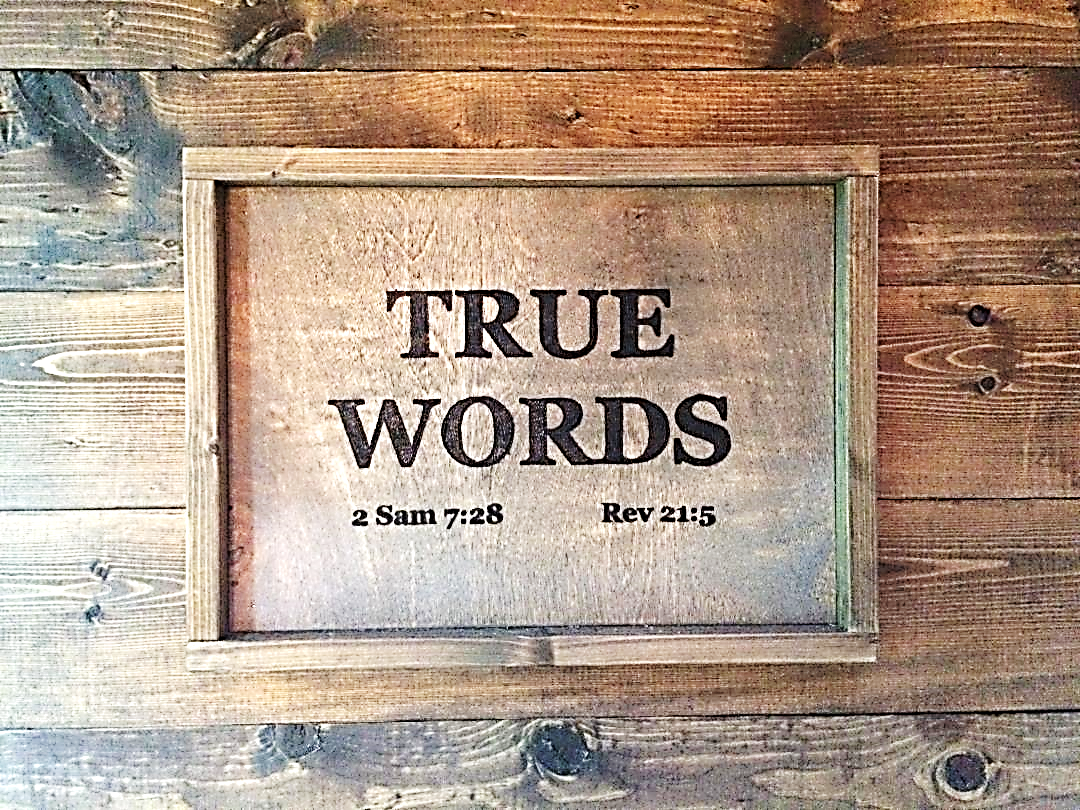